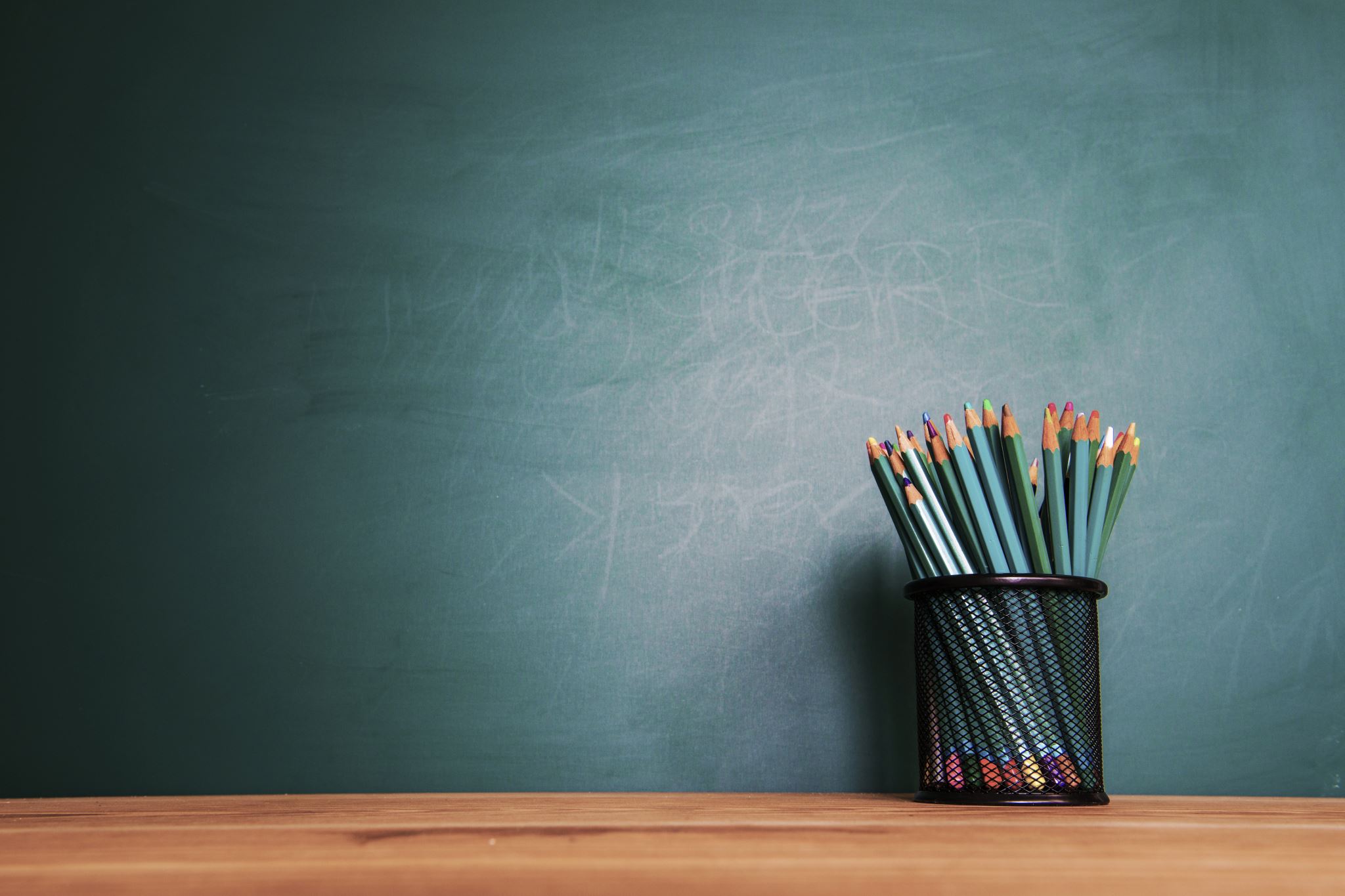 1º Bachillerato CCSS
INSTRUCCIONES PARA REALIZAR TU ESPACIO DE ACTIVIDADES :
Se empieza desde el micrófono donde se os leerá un texto y se hará una serie de preguntas acerca de ese texto. 
Para pasar al siguiente punto se ha de contestar de forma correcta a las preguntas. Se debe llegar mínimo al punto 3
Una vez llegado al punto 3, para avanzar, habrá que contestar de forma correcta a los KAHOOT que se vayan haciendo.
Si en alguno de los puntos tenemos problemas para avanzar podemos pasar por la zona de repostaje donde se nos darán pistas para llegar a las soluciones de forma más rápida
Recuerda que lo importante es aprender no llegar el primero
Juan José Martínez